Messe du 1 novembre 2024

Fête de la TOUSSAINT – Année B
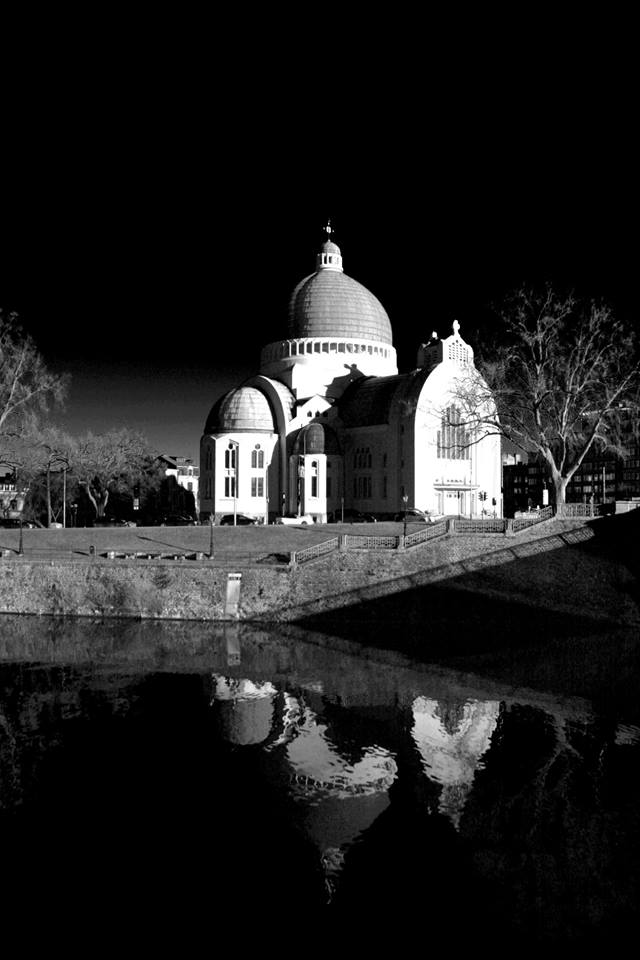 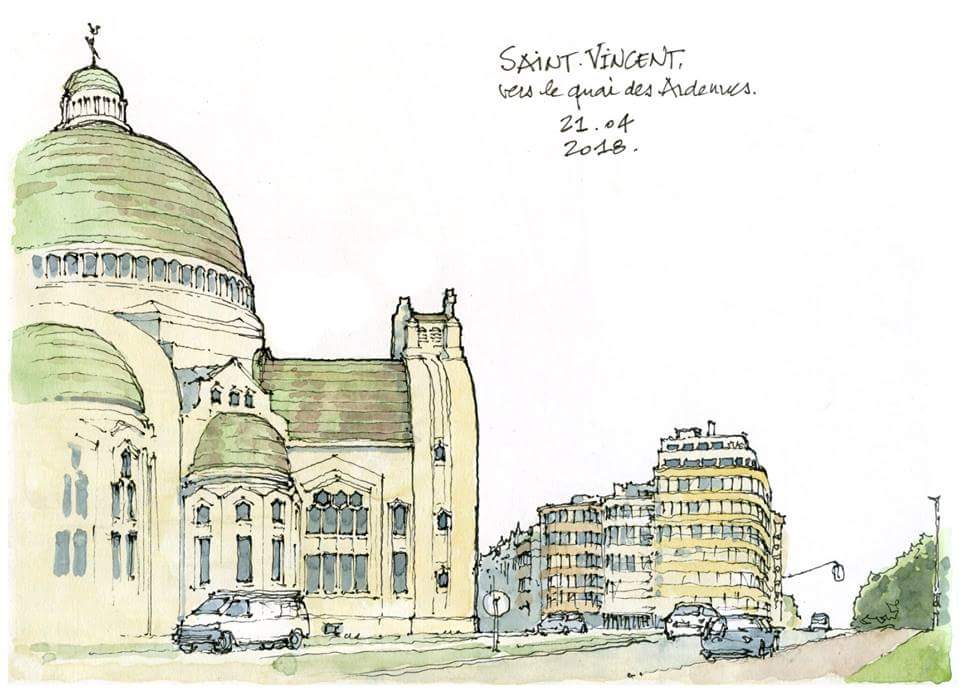 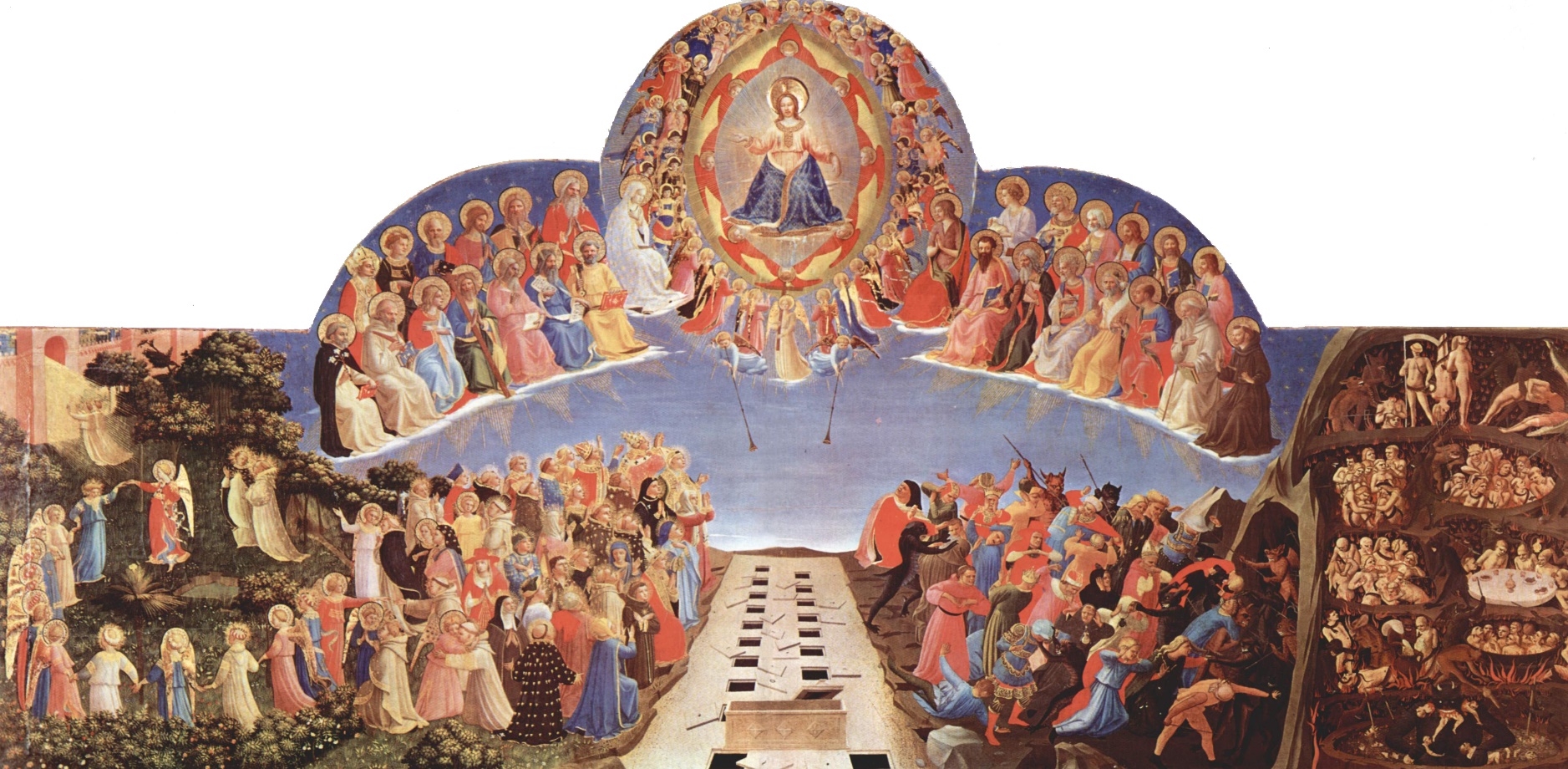 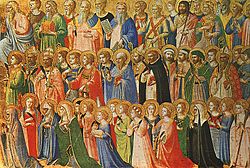 AUTOUR DU TRÔNE    W 587 





1 - Autour du trône de l’Agneau 
Se tient la foule des sauvés. 
Ils sont venus des quatre vents 
Le Sang du Christ les a lavés 
Le Sang du Christ les a lavés 
Alléluia ! Alléluia ! Alléluia ! Alléluia !
2 - Portant la palme des vainqueurs 
Ils sont marqués
du sceau de Dieu. 
Après l’épreuve,
après les pleurs, 
Les chants s’élèvent jusqu’à Lui.
Les chants s’élèvent jusqu’à Lui.
Alléluia ! Alléluia ! Alléluia ! Alléluia !
3 - Ils voient leur Dieu
et leur Sauveur, 
Ils voient Celui
qu’ils ont cherché. 
Les bras de Dieu
leur sont ouverts, 
Ils rendent grâce de tout cœur.
Ils rendent grâce de tout cœur. Alléluia ! Alléluia ! Alléluia ! Alléluia !
4 – Ils n’ont plus soif, 
Ils n’ont plus faim
Ils n’ont plus peur 
des feux du jour.
L’Agneau de Dieu
est leur berger
Aux sources vives, 
Il les conduit (bis)
Alléluia ! Alléluia ! Alléluia ! Alléluia !
5 - Agneau de Dieu,
louange à toi !
Tu nous rachètes par ton sang.
Fais-nous marcher
sur le chemin
De tes martyrs et de tes saints (bis) 
Alléluia ! Alléluia ! Alléluia ! Alléluia !
Kyrie
(Messe San Lorenzo)

Kyrie eleison (ter) Christe eleison (ter) Kyrie eleison (ter)
GLORIA    (Messe San Lorenzo)

Gloria, Gloria, In excelsis Deo

(récité) 
Nous Te louons, 
nous Te bénissons,
 nous T’adorons.
Nous Te glorifions, 
nous Te rendons grâce
pour ton immense gloire.
Seigneur Dieu, Roi du Ciel, 
Dieu le Père tout-puissant.
Seigneur, Fils unique Jésus Christ,
Seigneur Dieu, Agneau de Dieu, le Fils du Père ;
Toi qui enlèves le péché du monde,
prends pitié de nous ;
Toi qui enlèves le péché du monde,
reçois notre prière ;
Toi qui es assis à la droite du Père,
prends pitié de nous.
Car Toi seul es saint, Toi seul es Seigneur,
Toi seul es le Très-Haut : Jésus Christ,
avec le Saint-Esprit,
dans la gloire de Dieu le Père.
Amen.
  
(chanté)
Gloria, Gloria, In excelsis Deo
PSAUME 23
VOICI LE PEUPLE DE CEUX 
QUI CHERCHENT TA FACE, SEIGNEUR.

1. Au Seigneur, le monde et sa richesse,
la terre et tous ses habitants !
C’est lui qui l’a fondée sur les mers
et la garde inébranlable sur les ﬂots.

2. Qui peut gravir
la montagne du Seigneur
et se tenir dans le lieu saint ?
L’homme au cœur pur, aux mains innocentes,
qui ne livre pas son âme aux idoles.
VOICI LE PEUPLE DE CEUX 
QUI CHERCHENT TA FACE, SEIGNEUR.

3. Il obtient, du Seigneur, la bénédiction,
et de Dieu son Sauveur, la justice.
Voici le peuple de ceux qui le cherchent !
Voici Jacob qui recherche ta face  	!
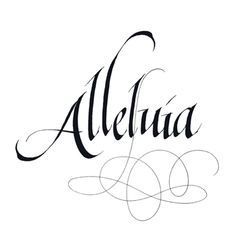 Alleluia (Messe de San Lorenzo)
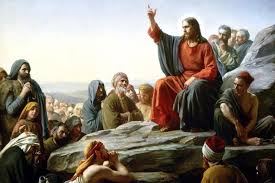 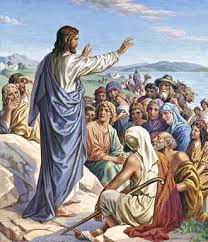 SYMBOLE  DES  APOTRES  (Credo)

Je crois en Dieu, le Père tout-puissant,
Créateur du ciel et de la terre.
Et en Jésus Christ, son fils unique,
notre Seigneur,
qui a été conçu du Saint-Esprit,
est né de la Vierge Marie,
a souffert sous Ponce Pilate,
a été crucifié, est mort et a été enseveli,
est descendu aux enfers,
le troisième jour est ressuscité des morts,
est monté aux cieux,
est assis à la droite de Dieu
le Père tout-puissant,
d’où il viendra juger les vivants et les morts.
Je crois en l’Esprit Saint,
à la sainte Eglise catholique,
à la communion des saints,
à la rémission des péchés,
à la résurrection de la chair,
à la vie éternelle.
Amen
O Lord,
Hear my pray’r
O Lord, Hear my pray’r
When I call, answer me.
O Seigneur, entends ma prière, 
Quand j’appelle, réponds-moi !
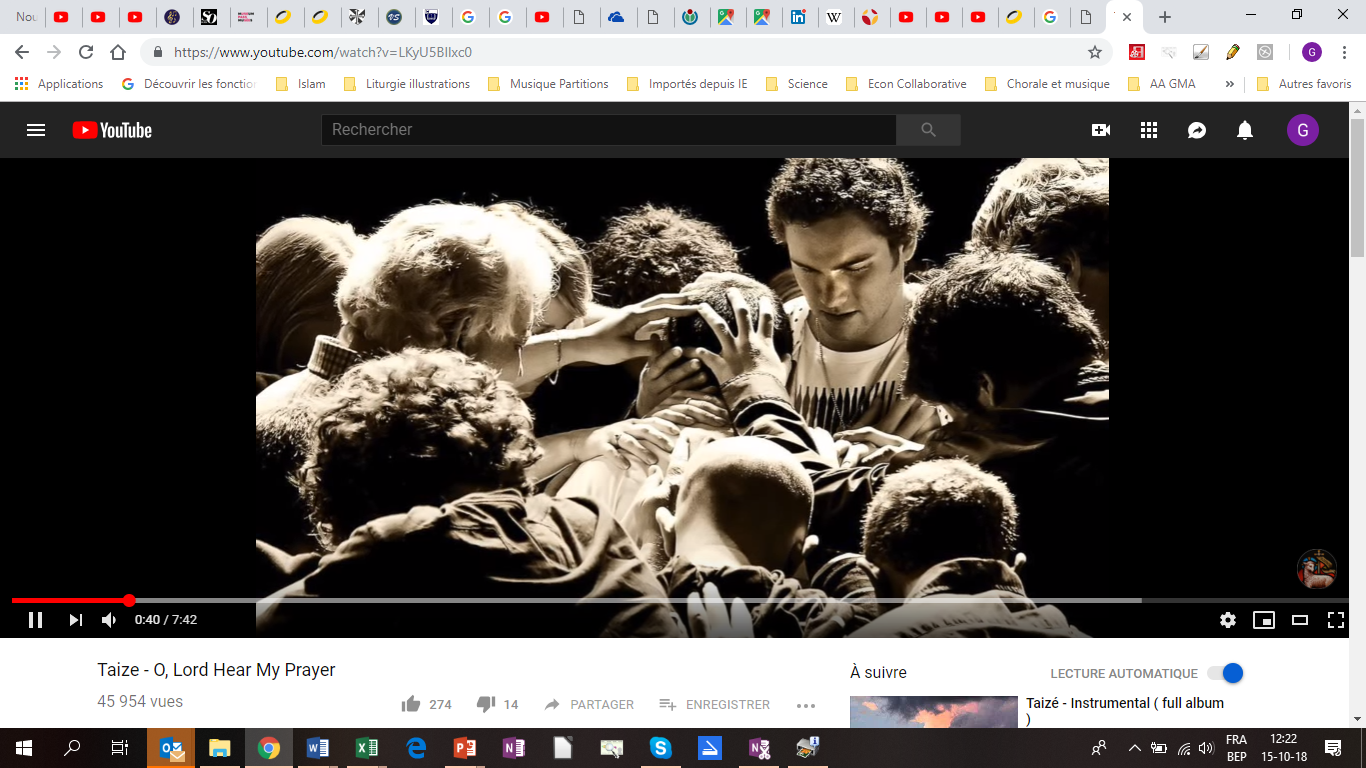 SIGNES  PAR MILLIERS  (K 226)




Refrain: 
Signes par milliers,
traces de ta gloire,Signes par milliers,
Dieu dans notre histoire. Signes par milliers,
traces de ta gloire,Signes par milliers,
Dieu dans notre histoire.
1.
Ta main, Seigneur,
nous a donné des signes;Des signes par milliers,
 DES SIGNES PAR MILLIERS :Le chant de l'univers,
le souffle de la mer,La flamme des vivants : 
Dieu à l'œuvre
dans nos temps !
Refrain: 
Signes par milliers,
traces de ta gloire,Signes par milliers,
Dieu dans notre histoire. Signes par milliers,
traces de ta gloire,Signes par milliers,
Dieu dans notre histoire.
2 - Nos yeux Seigneur,
se ferment sur tes signes,Les signes de la joie,
 LES SIGNES DE LA JOIE :Tristesse est notre nuit,
la guerre avec ses cris,Le froid de nos maisons :
 Dieu, tu brises nos prisons !
Refrain: 
Signes par milliers,
traces de ta gloire,Signes par milliers,
Dieu dans notre histoire. Signes par milliers,
traces de ta gloire,Signes par milliers,
Dieu dans notre histoire.
3 - Jésus ton Fils,
nous a donné des signes,Des signes de clarté,
DES SIGNES DE CLARTÉ :Par lui l'aveugle voit,
le sourd entend sa voix,Zachée partage grand : 
Dieu, parole qui surprend !
Refrain: 
Signes par milliers,
traces de ta gloire,Signes par milliers,
Dieu dans notre histoire. Signes par milliers,
traces de ta gloire,Signes par milliers,
Dieu dans notre histoire.
4 - La croix levée,
voici le nouveau signe :Le signe du pardon,
 LE SIGNE DU PARDON :Scandale de la mort,
faiblesse du Dieu fort,La Pâque libérée : 
Dieu, printemps ressuscité !
Refrain: 
Signes par milliers,
traces de ta gloire,Signes par milliers,
Dieu dans notre histoire. Signes par milliers,
traces de ta gloire,Signes par milliers,
Dieu dans notre histoire.
Sanctus (Messe de San Lorenzo)

Sanctus, Sanctus Dominus, Sanctus, Sanctus Dominus, Deus Sabaoth ! Pleni sunt coeli et terra gloria tua. Hosanna, Hosanna, in excelsis ! Benedictus qui venit 
in nomine Domini. Hosanna, Hosanna, in excelsis ! .
Anamnèse (Messe de San Lorenzo)

Nous proclamons ta mort
Seigneur Jésus, Nous célébrons
ta résurrection, Nous attendons ta venue
dans la gloire
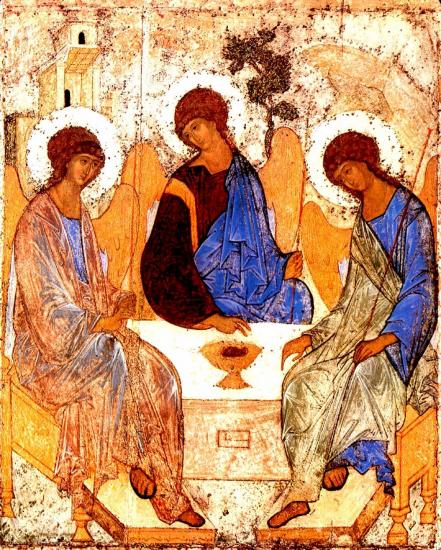 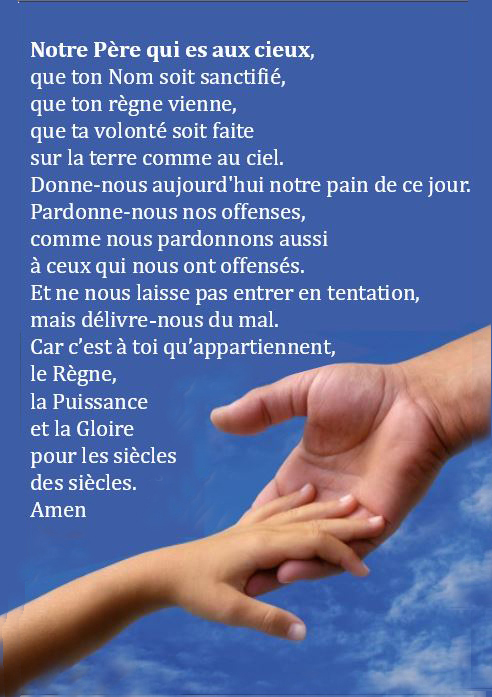 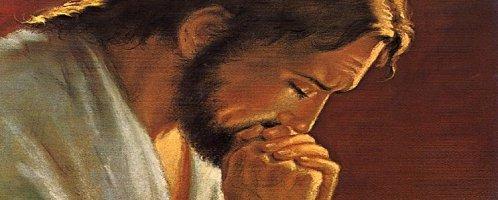 PRIÈRE POUR LA PAIX

Seigneur Jésus Christ, tu as dit à tes apôtres :
« Je vous laisse la paix, je vous donne ma paix » ,
ne regarde pas nos péchés 
mais la foi de ton Eglise :
pour que ta volonté s’accomplisse, 
donne-lui toujours cette paix,
et conduis-la vers l’unité parfaite, 
Toi qui règnes pour les siècles des siècles. 
Amen
Agnus Dei 
(Messe de San Lorenzo)

1 et 2 : 
Agnus Dei
qui tollis peccata mundi Miserere nobis, 
miserere nobis. (bis) 
3 :
Agnus Dei
qui tollis peccata mundi Dona nobis pacem,
dona nobis pacem.
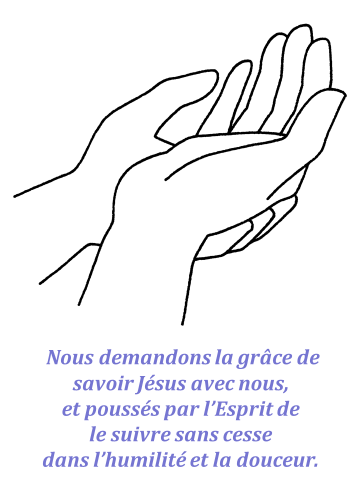 Seigneur,
 tu nous appelles à être saints,
transforme mon cœur et ma vie pour que je recherche bien plus que le bonheur du monde, le bonheur du ciel
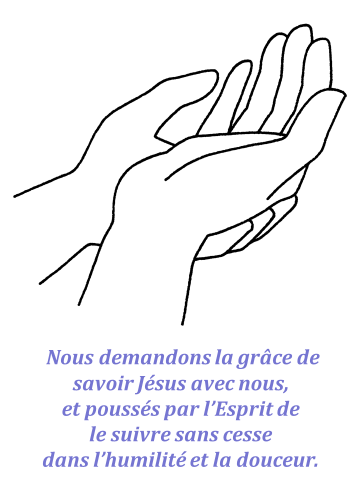 Nous demandons la Grâce 
d’entendre ces Paroles de Vie
pour prendre 
le Chemin des Béatitudes, 
le chemin de l’Amour.
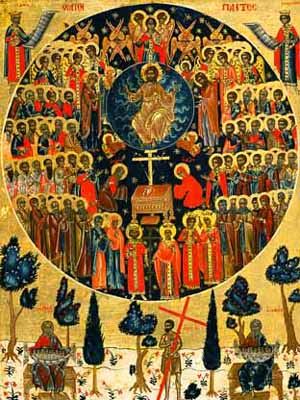 LES SAINTS ET LES SAINTES DE DIEU

Refrain
Les saints et les saintes de DieuS'avancent vers le Roi des cieux,Par leurs hymnes de joie,Ils célèbrent sans fin
Celui qui donne vie !

1.
Je vis la gloire de Dieu
revêtu de sa puissance.Devant lui se tient
une louange éternelle :Saint, saint,
saint le Seigneur !
Refrain
Les saints et les saintes de DieuS'avancent vers le Roi des cieux,Par leurs hymnes de joie,Ils célèbrent sans fin
Celui qui donne vie !


2. 
Je vis paraître son Fils
resplendissant de lumière.Il est le Seigneur,
le Sauveur de tous les hommes :Saint, saint, saint le Seigneur
Refrain
Les saints et les saintes de DieuS'avancent vers le Roi des cieux,Par leurs hymnes de joie,Ils célèbrent sans fin
Celui qui donne vie !



3.
Je vis descendre des cieux
l'Esprit qui rend témoignage.Par ce don gratuit,
nous devenons fils du Père :Saint, saint, saint le Seigneur
SI  LE  PERE  VOUS  APPELLE  (T 154-1)

Couplet 1.
Si le Père vous appelle 
à aimer comme Il vous aime,
dans le feu de son Esprit,
Bienheureux êtes-vous !
Si le monde vous appelle
à lui rendre une espérance, 
à lui dire son salut,
Bienheureux êtes-vous !
Si l’Eglise vous appelle
à peiner pour le Royaume,
aux travaux de la moisson,
Bienheureux êtes-vous !
Refrain.
Tressaillez de joie !
Tressaillez de joie !
Car vos noms sont inscrits 
pour toujours dans les cieux !
Tressaillez de joie !
Tressaillez de joie !
Car vos noms sont inscrits
 dans le cœur de Dieu !
Couplet 2.
Si le Père vous appelle
à la tâche des Apôtres,
en témoins du seul Pasteur,
Bienheureux êtes-vous !
Si le monde vous appelle
à l’accueil et au partage
pour bâtir son unité,
Bienheureux êtes-vous !
Si l’Eglise vous appelle 
à répandre l’Evangile
en tout point de l’univers,
Bienheureux êtes vous !
Refrain.
Tressaillez de joie !
Tressaillez de joie !
Car vos noms sont inscrits 
pour toujours dans les cieux !
Tressaillez de joie !
Tressaillez de joie !
Car vos noms sont inscrits
 dans le cœur de Dieu !
Couplet 3.
Si le Père vous appelle 
à quitter toute richesse 
pour ne suivre que son Fils,
Bienheureux êtes-vous !
Si le monde vous appelle
à lutter contre la haine
pour la quête de la Paix,
Bienheureux êtes-vous !
Si l’Eglise vous appelle 
à tenir dans la prière,
au service des pécheurs,
Bienheureux êtes-vous !
Refrain.
Tressaillez de joie !
Tressaillez de joie !
Car vos noms sont inscrits 
pour toujours dans les cieux !
Tressaillez de joie !
Tressaillez de joie !
Car vos noms sont inscrits
 dans le cœur de Dieu !
Couplet 4.
Si le Père vous appelle
à parler de ses merveilles,
à conduire son troupeau,
Bienheureux êtes-vous !
Si le monde vous appelle
à marcher vers la lumière
pour trouver la vérité,
Bienheureux êtes-vous !
Si l’Eglise vous appelle
à semer avec patience
pour que lève un blé nouveau,
Bienheureux êtes-vous !
Refrain.
Tressaillez de joie !
Tressaillez de joie !
Car vos noms sont inscrits 
pour toujours dans les cieux !
Tressaillez de joie !
Tressaillez de joie !
Car vos noms sont inscrits
 dans le cœur de Dieu !
Couplet 5.
Si le Père vous appelle
à montrer qu’il est tendresse,
à donner le pain vivant,
Bienheureux êtes-vous !
Si le monde vous appelle
au combat pour la justice,
au refus d’être violents,
Bienheureux êtes-vous !
Si l’Eglise vous appelle 
à l’amour de tous les hommes,
au respect du plus petit,
Bienheureux êtes-vous !
Refrain.
Tressaillez de joie !
Tressaillez de joie !
Car vos noms sont inscrits 
pour toujours dans les cieux !
Tressaillez de joie !
Tressaillez de joie !
Car vos noms sont inscrits
 dans le cœur de Dieu !
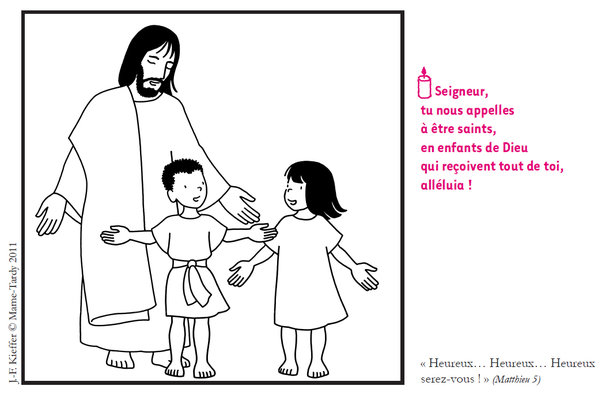 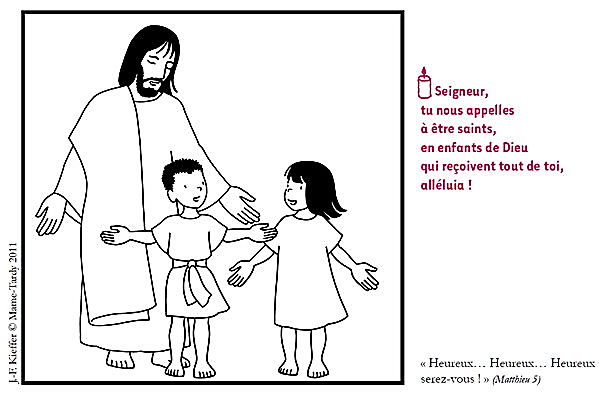 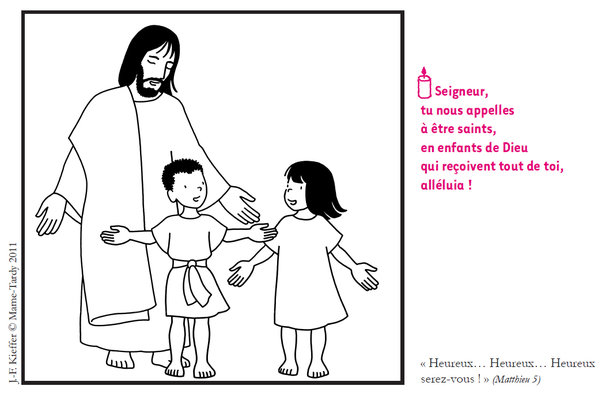 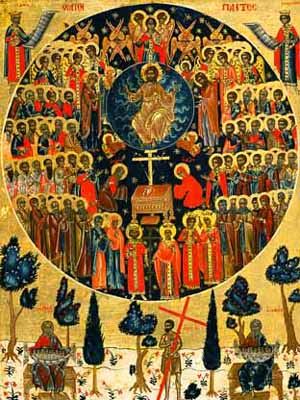 FAIS PARAÎTRE TON JOUR - Y53

1.
Par la croix du Fils de Dieu,Signe levé
qui rassemble les nations,Par le corps de Jésus Christ
dans nos prisons,Innocent et torturé,
Sur les terres désolées, terres d´exil,Sans printemps, sans amandier.Fais paraître ton Jour,
et le temps de ta grâce,Fais paraître ton Jour :
que l´homme soit sauvé !
2 - Par la croix du Bien-Aimé,Fleuve de paix
où s´abreuve toute vie,Par le corps de Jésus Christ,
hurlant nos peursDans la nuit des hôpitaux,Sur le monde que tu fis,
pour qu´il soit beau,Et nous parle de ton nom.

Fais paraître ton Jour,
et le temps de ta grâce,Fais paraître ton Jour :
que l´homme soit sauvé !
3 - Par la croix du Serviteur,Porche royal
où s´avancent les pécheurs,Par le corps de Jésus Christ,
nu, outragé,Sous le rire des bourreaux,Sur les foules sans berger
et sans espoirQui ne vont qu´à perdre coeur. 
Fais paraître ton Jour,
et le temps de ta grâce,Fais paraître ton Jour :
que l´homme soit sauvé !
4 - Par la croix de l´Homme-Dieu,
arbre béniOù s´abritent les oiseaux,Par le corps de Jésus ChristRecrucifié
dans nos guerres sans pardon,Sur les peuples de la nuit
et du brouillardQue la haine a décimés. 
Fais paraître ton Jour,
et le temps de ta grâce,Fais paraître ton Jour :
que l´homme soit sauvé !
5 - Par la croix du vrai pasteur,Alléluia, où l´enfer est désarmé,Par le corps de Jésus Christ,Alléluia, qui appelle avec nos voix,Sur l´Eglise de ce temps,Alléluia, que l´Esprit vient purifier.
 Fais paraître ton Jour,
et le temps de ta grâce,Fais paraître ton Jour :
que l´homme soit sauvé !
6 - Par la croix du Premier-Né,Alléluia, le gibet qui tue la mort,Par le corps de Jésus Christ,Alléluia, la vraie chair de notre chair,Sur la pierre des tombeaux,Alléluia, sur nos tombes à venir.
Fais paraître ton Jour,
et le temps de ta grâce,Fais paraître ton Jour :
que l´homme soit sauvé ! 

7 - Alléluia, Alléluia, Alléluia, Alléluia, Alléluia (ter).
BON DIMANCHE À TOUS !

Les paroles des chants sont disponiblesune semaine avant la messe sur notre site internet :  
www.chorale-saint-vincent.be
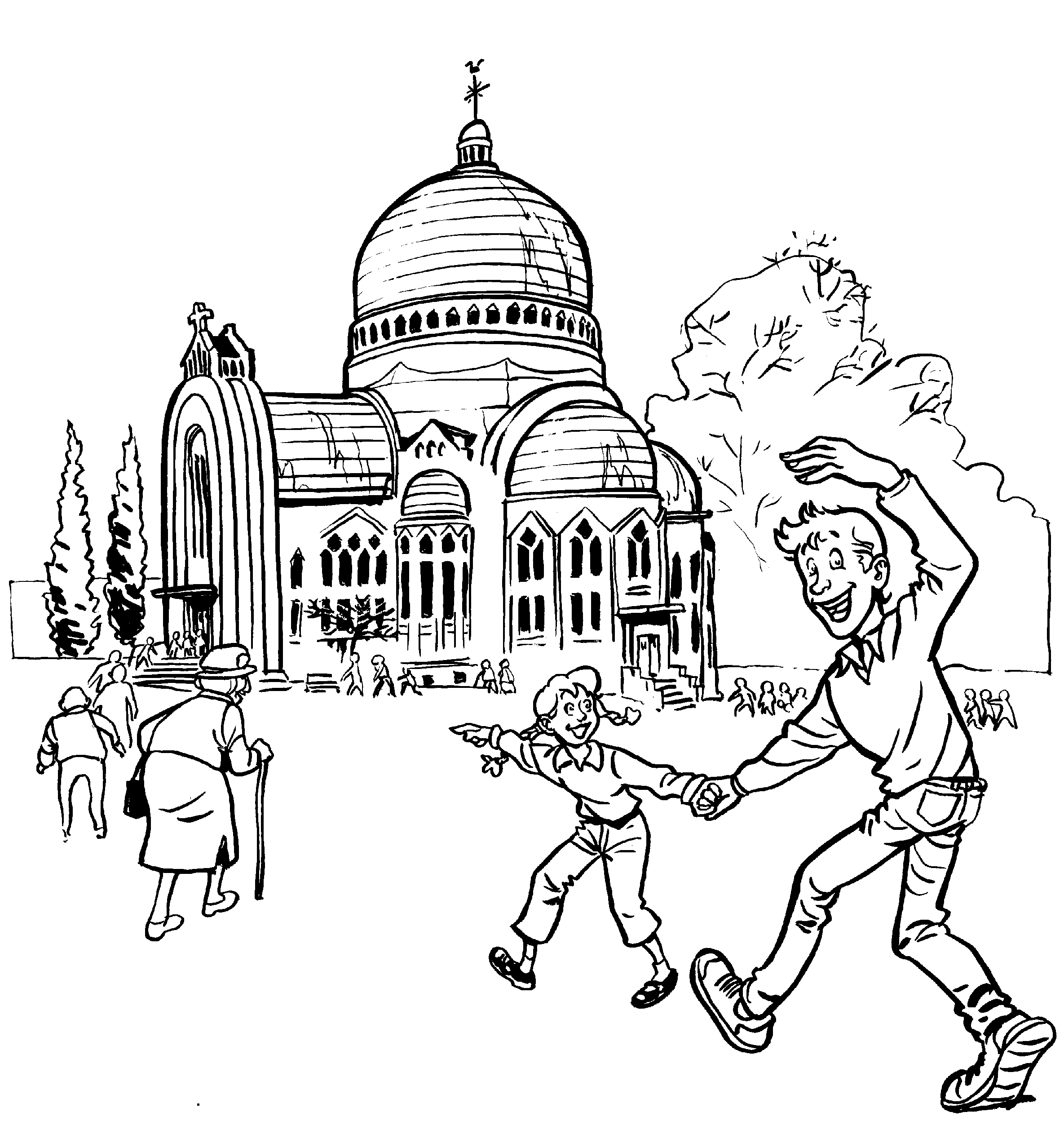